Едет хлеб на мельницу, Мельницу –чудесницу. Здесь пышней, чем облака, И в любом количестве
 По воле электричества
Получается мука
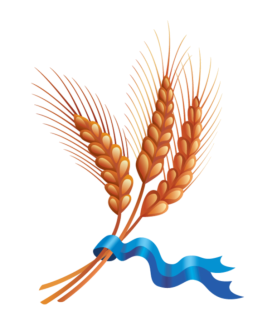 На хлебозаводе стоят огромные чаны с закваской. 
В чан с закваской добавляют муку, соль, сахар, воду, дрожжи и специальные машины механическими “руками” вымешивают тесто для хлеба
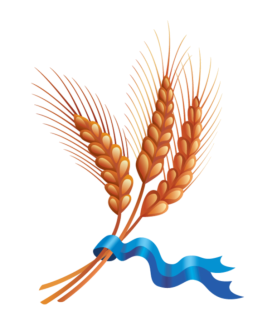 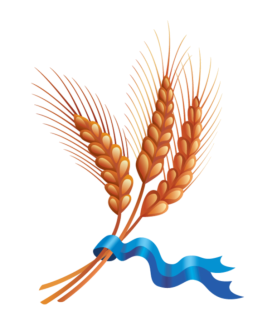 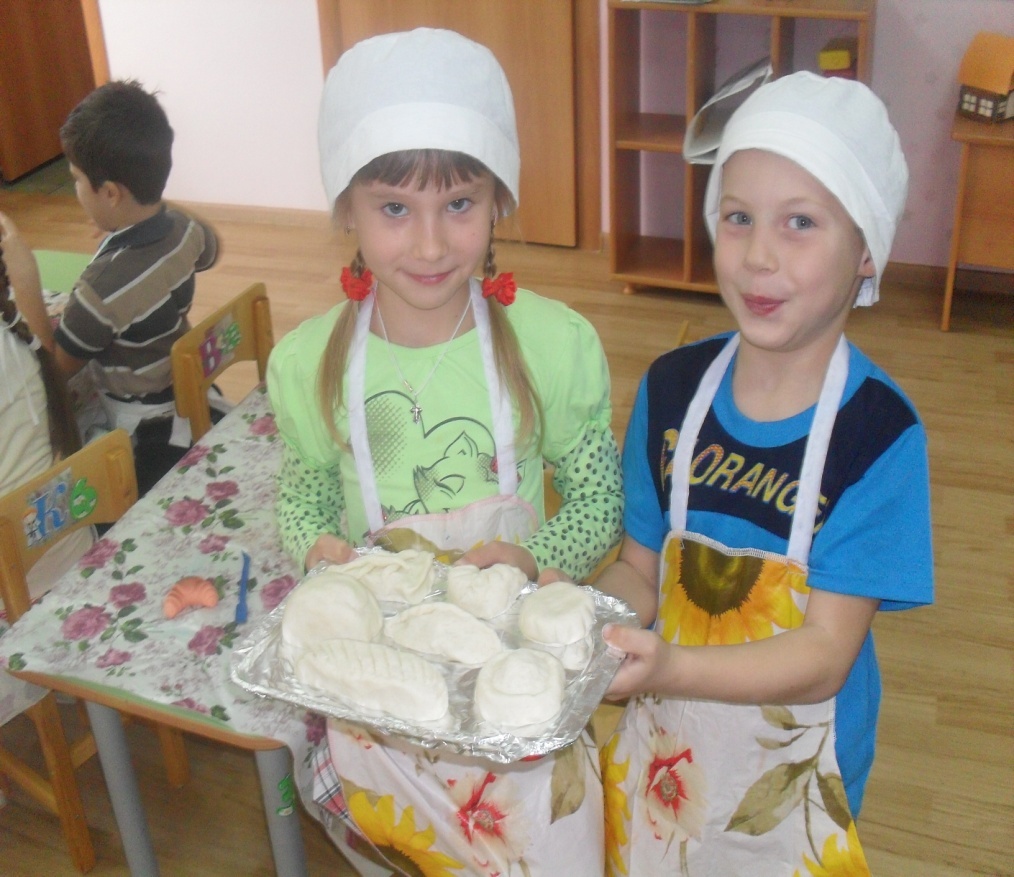 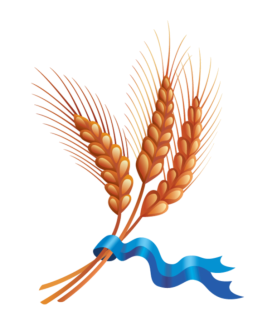 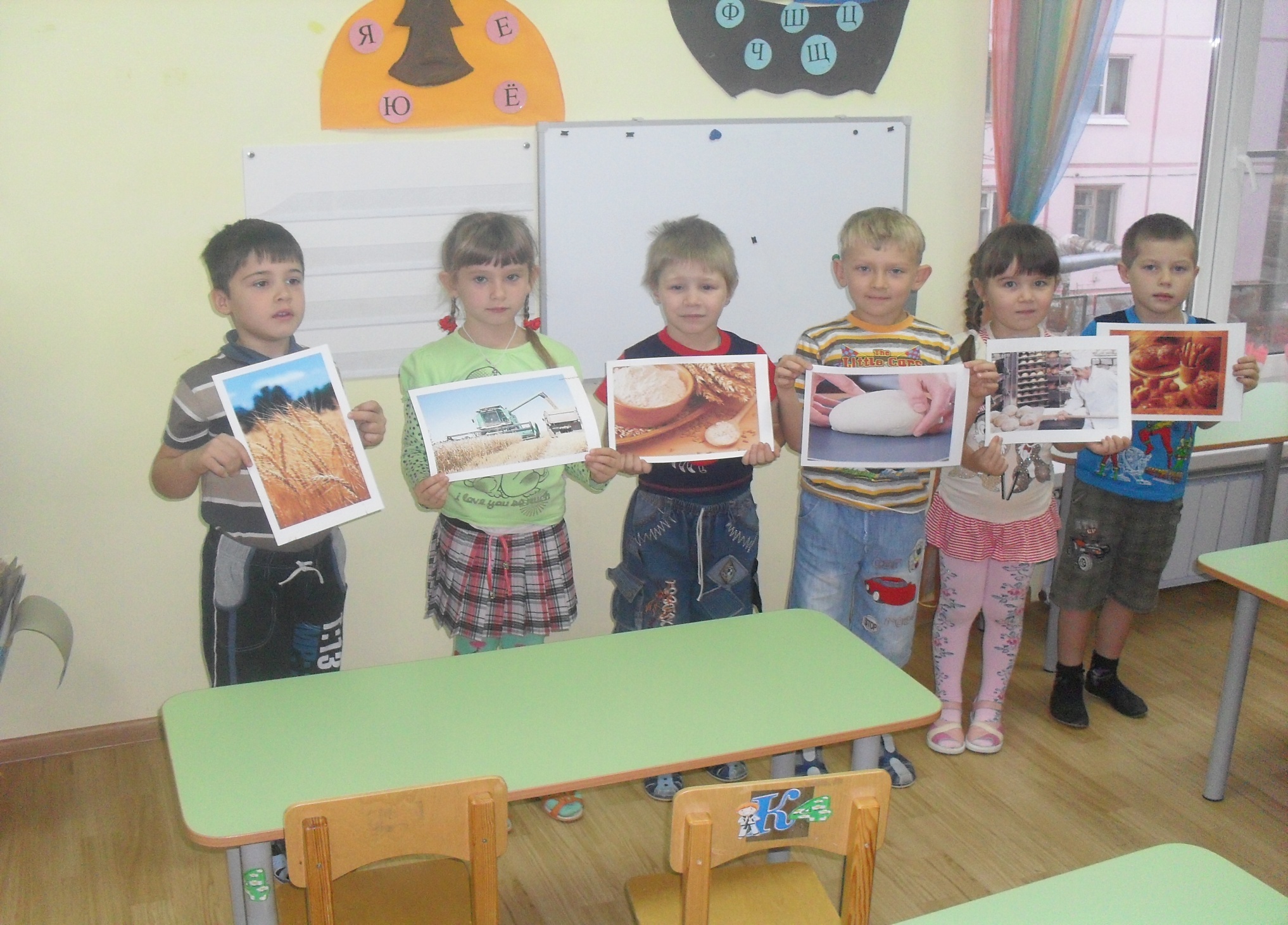 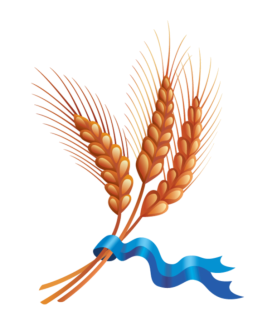 Слава хлебу на столе!
 Слава миру на земле!
Слава тем, кто хлеб растил,
 Не жалел трудов и сил.
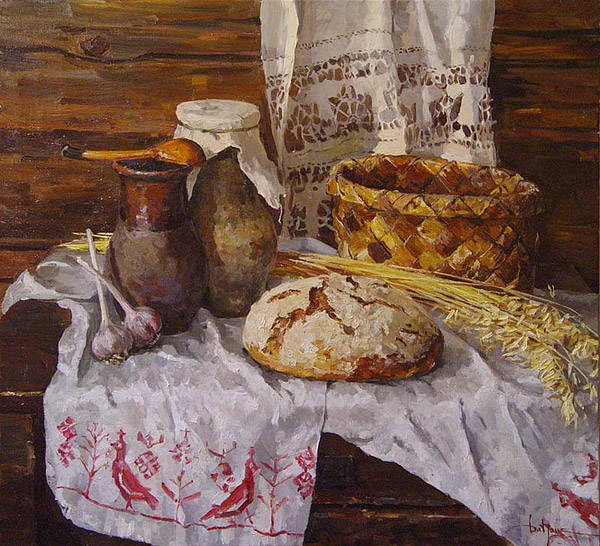 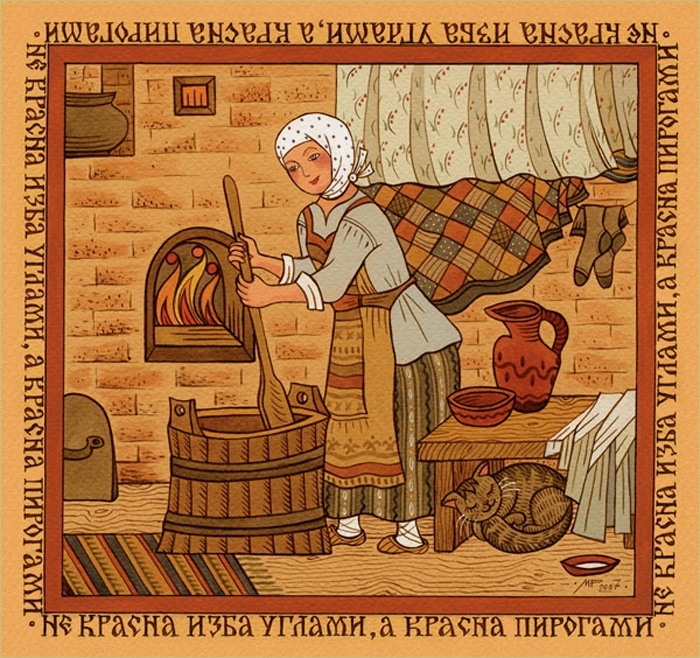 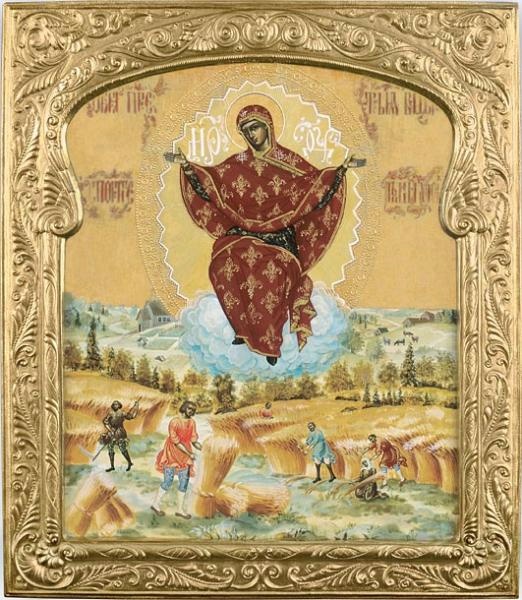 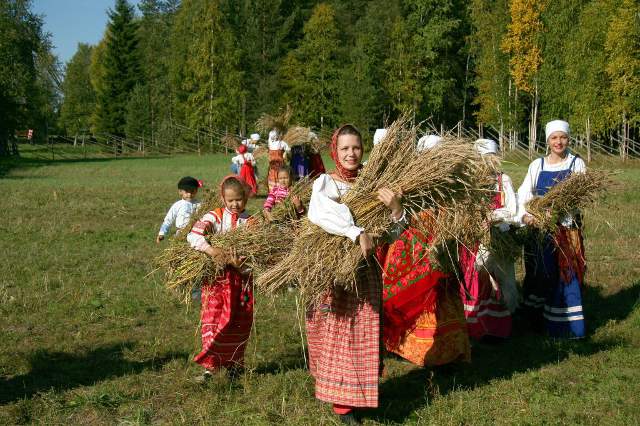